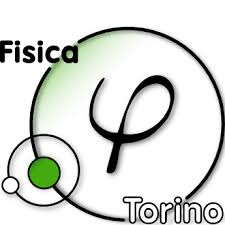 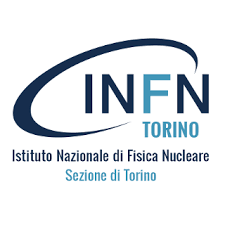 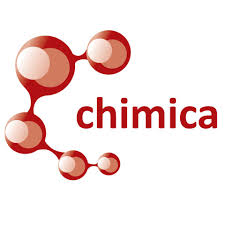 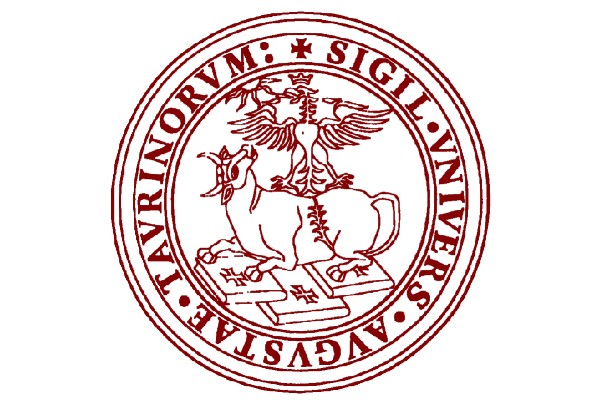 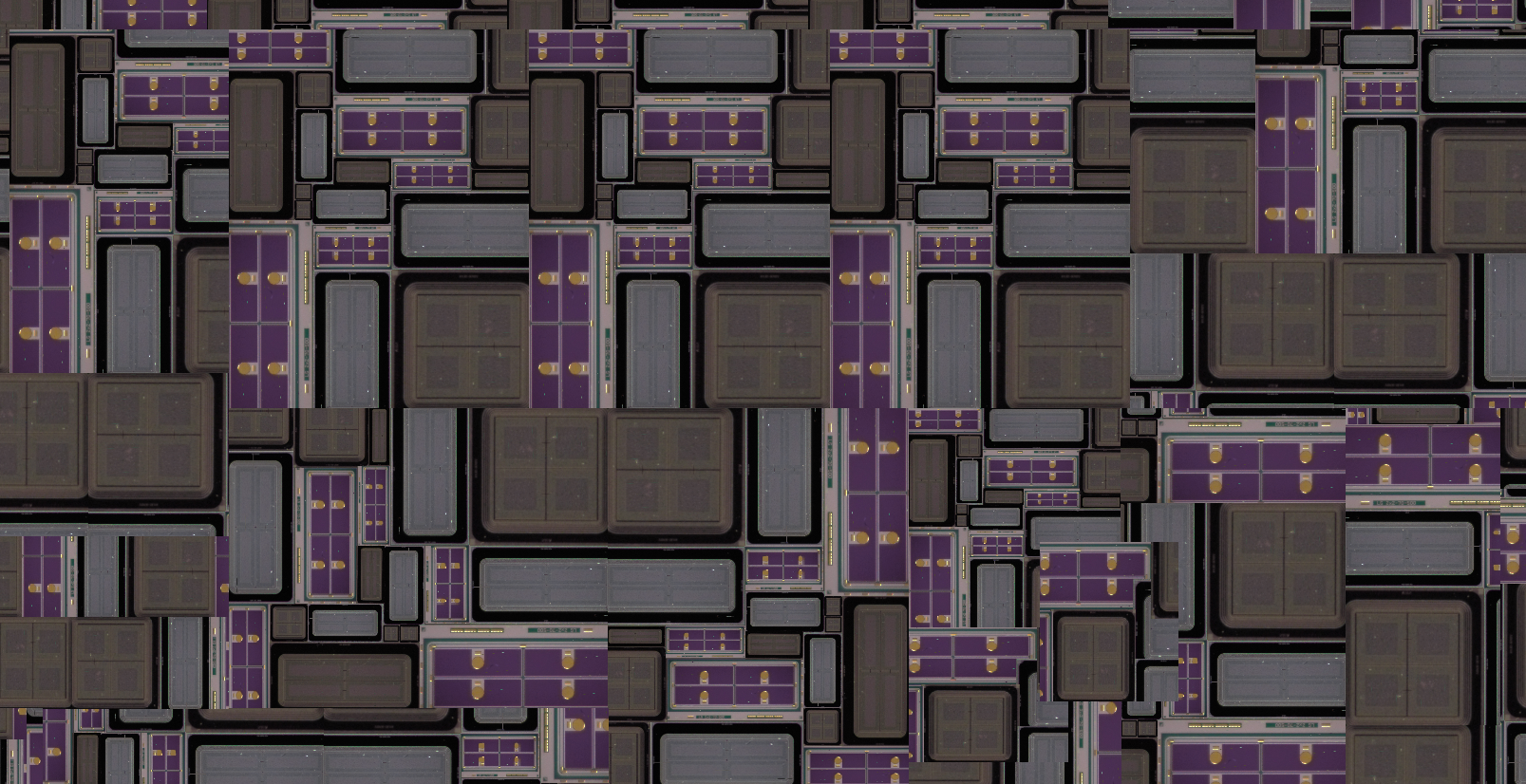 Caratterizzazione di rilevatori al silicio ad alta risoluzione temporale
Candidato: Giulia Gioachin
Relatore: Prof. Riccardo Bellan
Co-relatore: Dr. Nicolò Cartiglia
Anno accademico 2018/19
Caratteristiche del silicio
Il silicio è caratterizzato da una struttura a bande, in cui vi sono regioni di energia permessa (Banda di Valenza e Conduzione) e altre di energia proibita (Banda Proibita).

È possibile modificare la popolazione dei portatori mobili (elettroni e lacune), drogando il materiale
Silicio di tipo p:
Le lacune sono i portatori maggioritari e gli elettroni, i minoritari
Silicio di tipo n:
Gli elettroni sono i portatori maggioritari e le lacune, i minoritari
2
Unione di un silicio drogato di tipo p con uno di tipo n forma una giunzione p-n. 
Grazie al moto di diffusione dei portatori mobili si genera una regione di svuotamento, caratterizzata da un campo elettrico intrinseco.




Applicare una tensione al dispositivo, significa polarizzarlo.
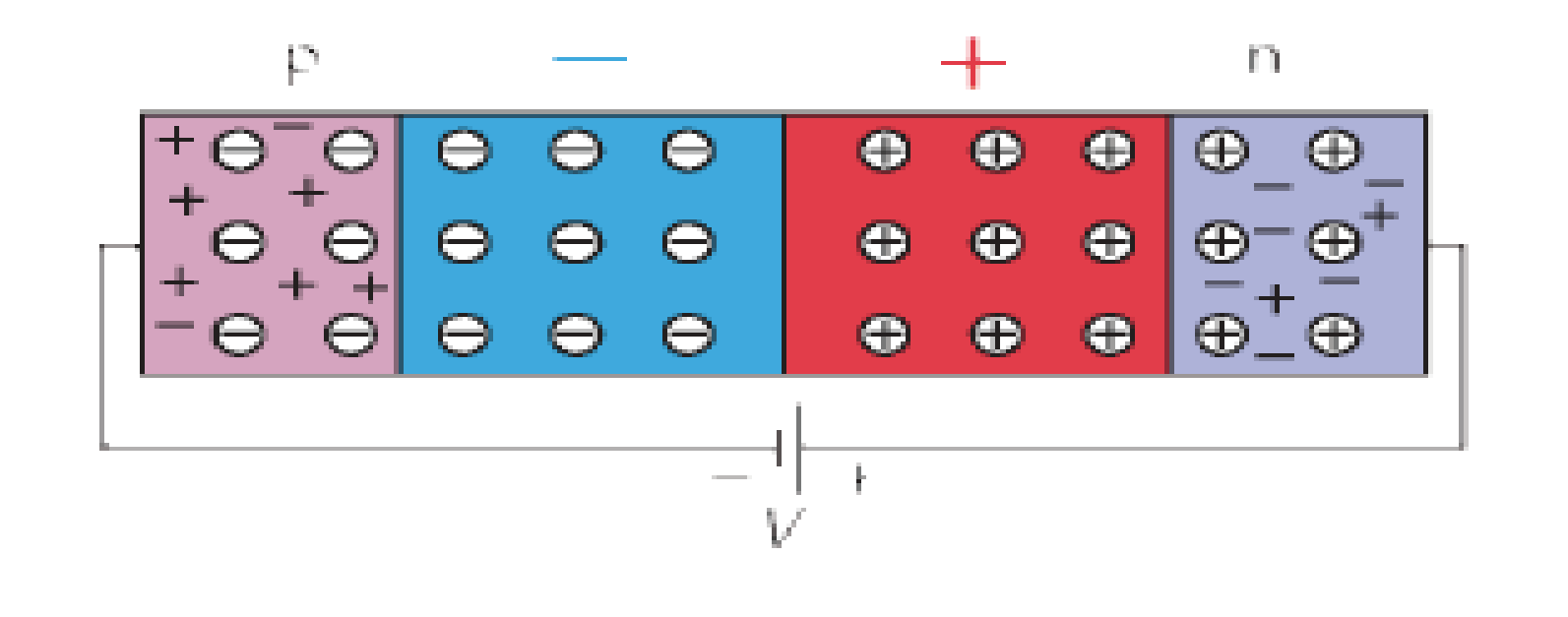 Polarizzazione inversa:
I portatori mobili si allontanano della giunzione e la regione di svuotamento aumenta.
Configurazione utilizzata per il funzionamento dei rilevatori di particelle
3
Rilevatori al silicio
I tradizionali rivelatori al silicio sono delle giunzioni p-n svuotate. Quando una particella attraversa il rilevatore, genera delle coppie di elettroni e lacune (~75 coppie di e/h per micron) per perdita di energia.
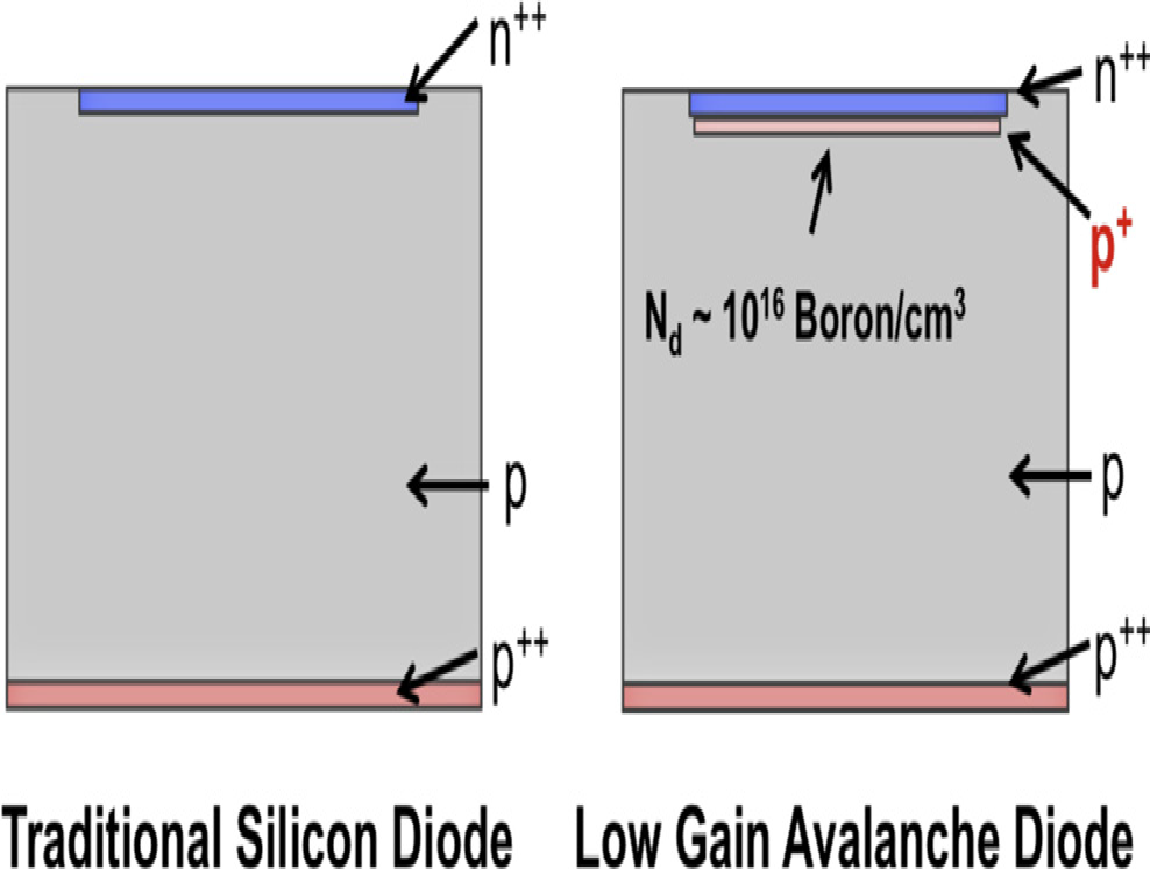 Regione di svuotamento
4
Low Gain Avalanche Diode (LGAD)
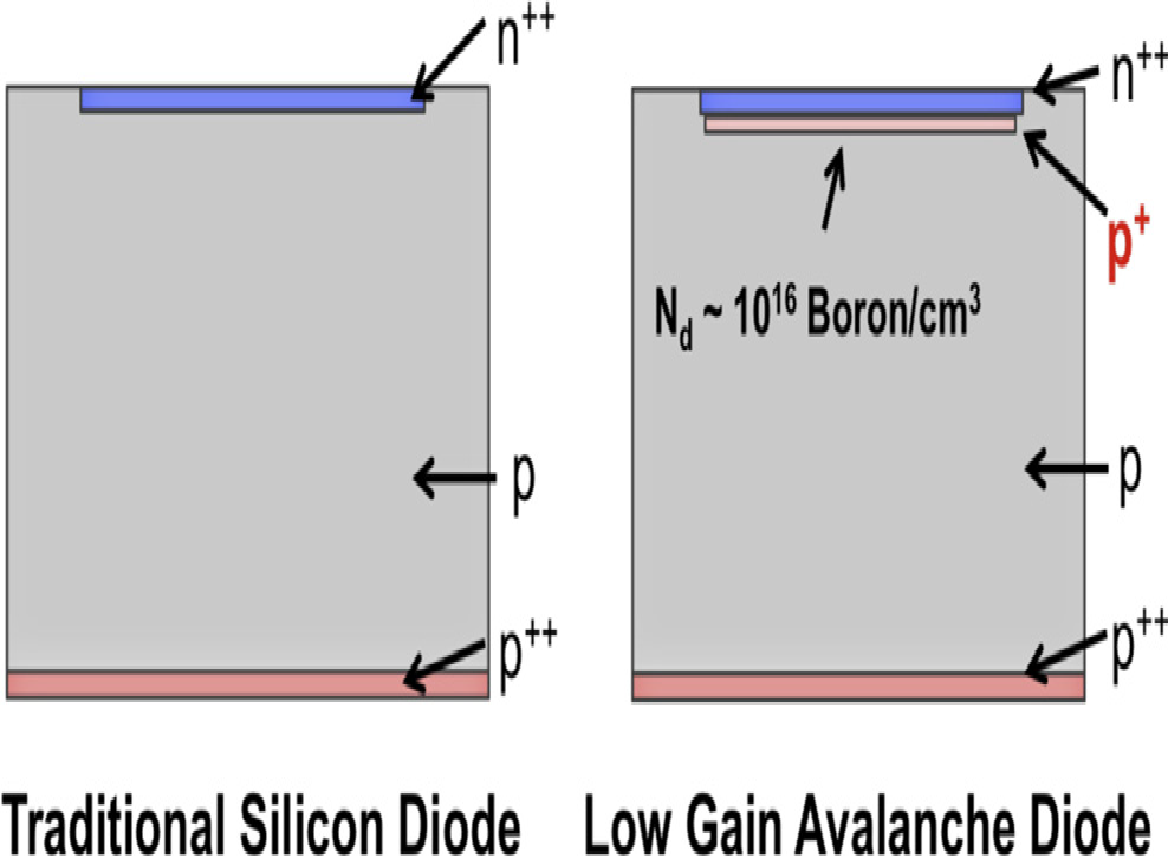 5
Ultra Fast Silicon Detectors (UFSD)
Gli UFSD sono sensori basati sulla tipologia degli LGAD, ma con un spessore di qualche decina micron         Eccellente risoluzione temporale
Necessità di raccogliere lo stesso segnale tra parti diverse del sensore
È una tecnologia di frontiera, le aziende coinvolte nella produzione dei sensori sono impegnate in una forte attività di ricerca e sviluppo con i ricercatori
Problematica principale:  
Controllo dell’uniformità del drogaggio del layer di guadagno
6
Obiettivo dello studio
L’obiettivo del mio lavoro di tesi è stato misurare per la prima volta l’uniformità di impianto del layer di guadagno





Metodi utilizzati: 
1) Analisi curve Capacità-Voltaggio (CV) per misurare il drogaggio del gain layer 
2) Analisi dell’ampiezza del segnale per misurare il guadagno dovuto al gain layer
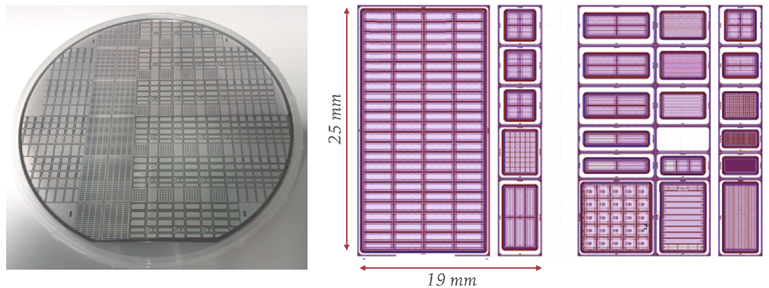 Wafer di sensori UFSD
7
Strumentazione
Per misurare il drogaggio del gain layer utilizzo la caratteristica C(V), poiché informazioni sull’impianto di guadagno sono contenute nel valore di capacità.
Come strumento d’analisi ho utilizzato la Probe station
Videocamera
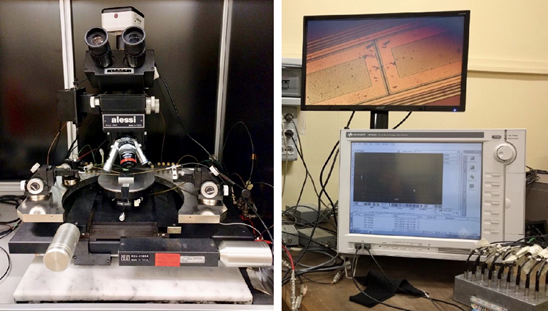 Microscopio
Aghi di contatto
Chuck
8
Analisi C(V)
La tensione di svuotamento dipende dalla concentrazione di drogaggio.
Utilizzando l’equazione di Poisson, posso ricavare
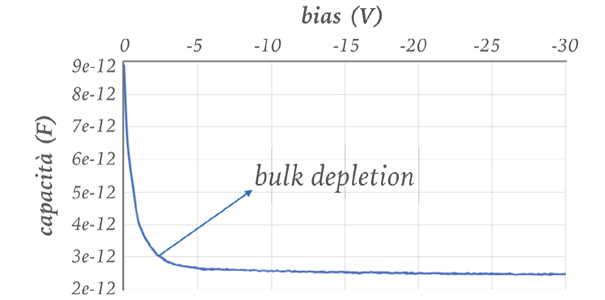 Curva C(V) relativa ad un tradizionale rilevatore al silicio
Curva C(V) relativa ad un LGAD
9
Analisi alla TCT
Transient Current Technique (TCT) permette di simulare la risposta del rilevatore attraversato da una particella e di studiare l’effetto del drogaggio dello strato di Guadagno sulla carica raccolta.
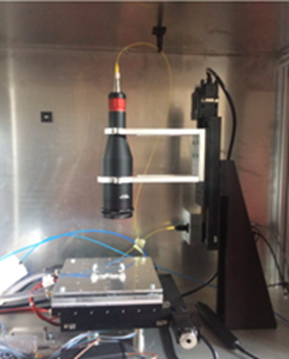 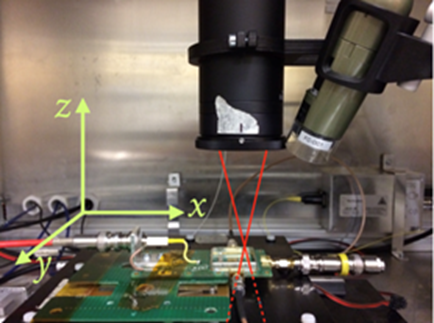 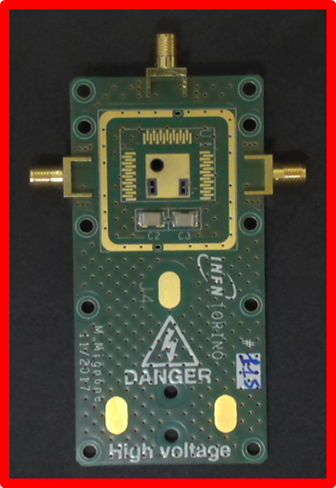 un rilevatore viene esposto ad un segnale indotto da un raggio laser e se ne studia la risposta. 

simula il passaggio di una MIP e misura la carica raccolta dal detector.
10
Sensori analizzati
Ho fatto misure di C(V) per:
La terza produzione di sensori Ultra Fast Silicon Detector prodotti da Fondazione Bruno Kessler (FBK), UFSD3
Sensori Ultra Fast Silicon Detector prodotti da Hamamatsu (HPK), Type 3.1 e Type 3.2

Inoltre ho svolto misure alla TCT per i sensori HPK Type 3.1 e 3.2
11
FBK UFSD 3
Le misure C(V) sono state eseguite su 16 sensori di geometria 2x2 pad, per 4 diversi wafer (W1, W2, W3, W4)
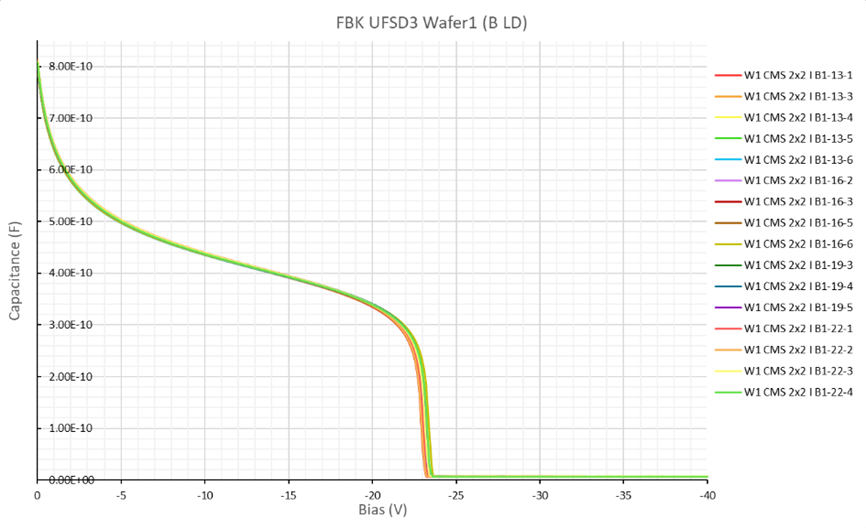 12
FBK UFSD 3
Le misure C(V) sono state eseguite su 16 sensori di geometria 2x2 pad, per 4 diversi wafer (W1, W2, W3, W4)
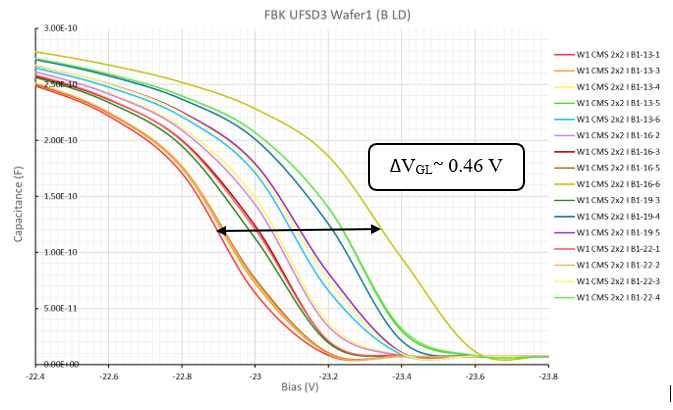 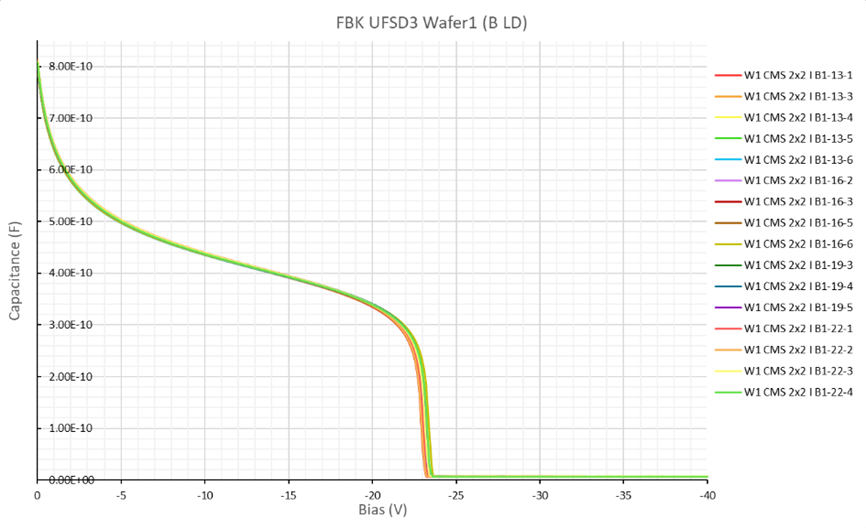 13
Zona periferica in alto è quella maggiormente drogata
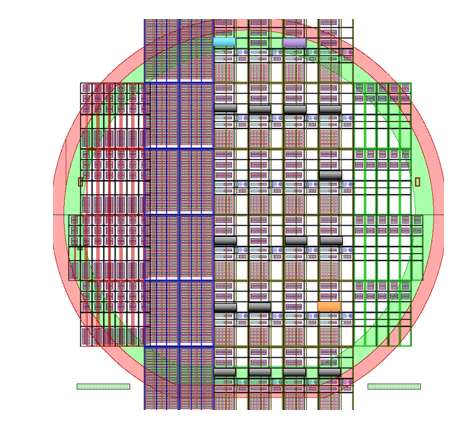 14
Valori delle tensioni di svuotamento del gain layer dei 4 wafer testati.
la disuniformità all’interno del wafer è di ~ 2% per ognuno di essi (esclusi i sensori molto drogati).
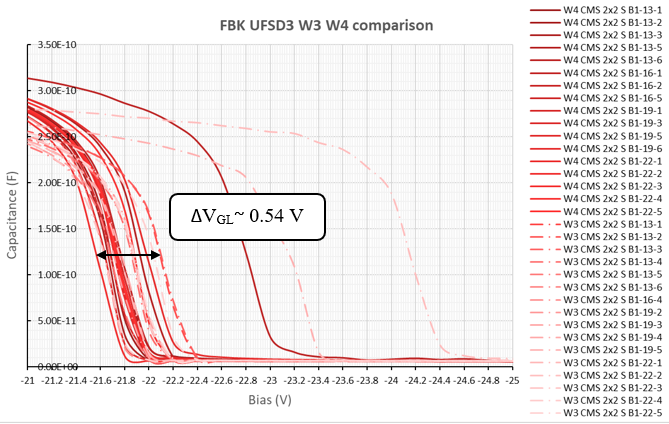 Per i wafer 3 e 4 (che possiedono la stessa dose di guadagno) ho misurato la disuniformità tra i wafer             ~ 2.5%
15
HPK Type 3.2
Sono state eseguite misure di C(V) per 16 sensori single pad di 5 wafer diversi.
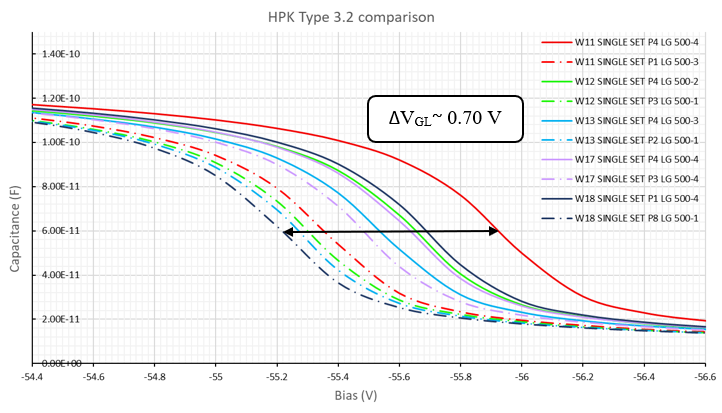 la disuniformità all’interno dei singoli wafer è compresa tra ~ 0.3% e ~ 1%.
Facendo il paragone tra i 5 wafer, ho trovato una disuniformità del guadagno è di ~ 1.26%
16
HPK Type 3.1
Per la seguente produzione, ho eseguito le misure di C(V) per diverse geometrie: sensori single pad, sensori 2x2 pad e sensori 4x24 pad.
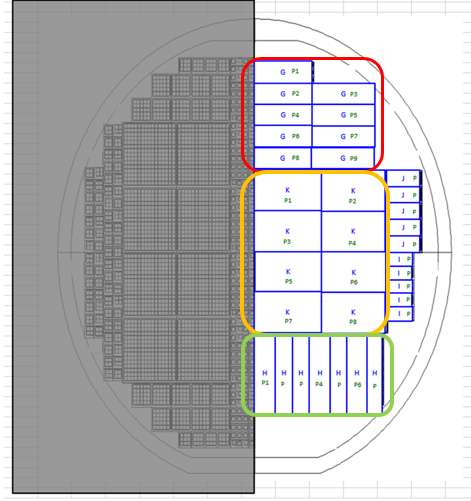 Sensori single pad
Sensori 4x24
Sensori 2x2
17
Single pad
La disuniformità all’interno dei singoli wafer è compresa tra ~ 0.5% e ~ 1%.
Il paragone tra i 5 wafer mostrare una disuniformità del guadagno è di ~ 2.7%
18
Sensori Single pad, 2x2 pad e 4x24 pad - per i wafer 2 e 4
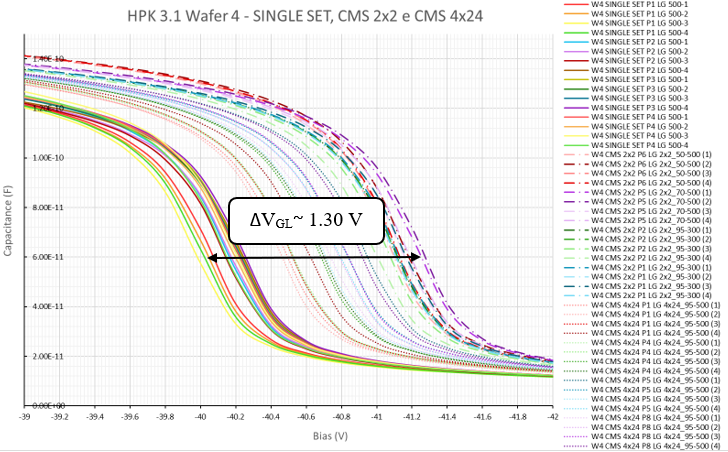 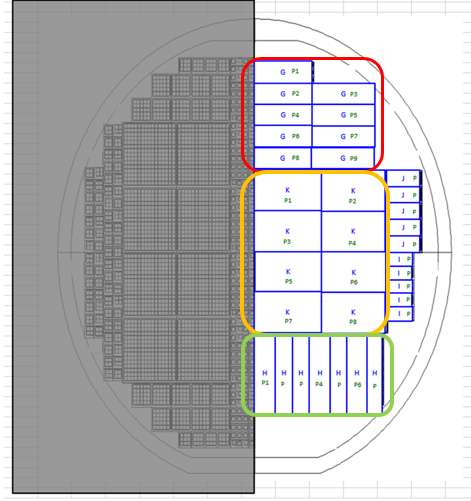 Paragone tra i sensori di geometria single pad, 2x2 pad e 4x24 pad. 
Wafer 4, disunifromità di ~ 3.2%
Wafer 2, ~ 2.5%
La parte inferiore del wafer (geometria 2x2) è più drogata della parte superiore.
19
Paragone tra tutti i wafer e tutte le geometrie              disuniformità all’interno dell’intera produzione HPK Type 3.1 è di ~ 3.7%.
20
HPK Type 3.1 - TCT
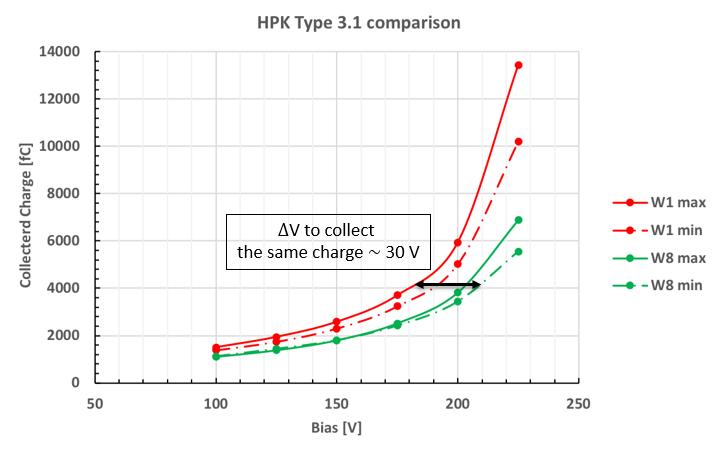 Selezionati 4 sensori per misurare la carica raccolta
~ 30 V di differenza per raccogliere la stessa carica in un UFSD a basso drogaggio del guadagno p
21
HPK Type 3.2 - TCT
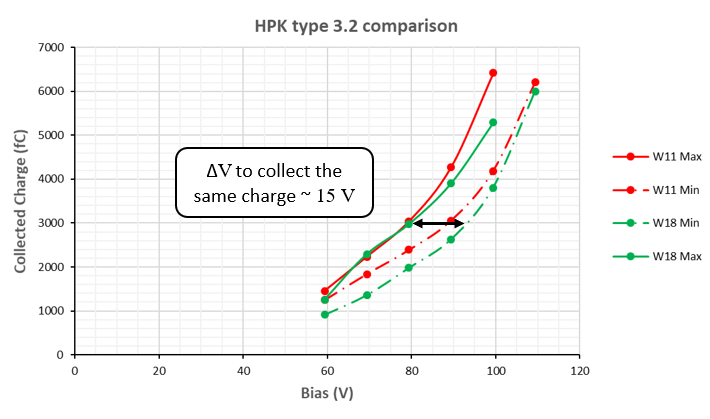 ΔVGL~ 0.70 V
Selezionati 4 sensori per misurare la carica raccolta
~ 15 V di differenza per raccogliere la stessa carica in un UFSD a basso drogaggio del gain layer
22
Conclusioni
Per la prima volta è stato eseguito uno studio dell’uniformità del layer di guadagno 
È stato dimostrato che vi è una disuniformità nel drogaggio del guadagno sia all’interno di un singolo wafer, sia all’interno di una produzione
È stata trovata un relazione tra la posizione dei sensori nel wafer e la tensione di svuotamento di questi            esistono delle zone del wafer più drogate
Disuniformità guadagno viene riscontrata anche con misure di carica raccolta
 I dati del mio studio sono stati divulgati alle aziende produttrici dei sensori cosicché possano essere d’aiuto per le produzioni future
23
Grazie per l’attenzione
24
Backup
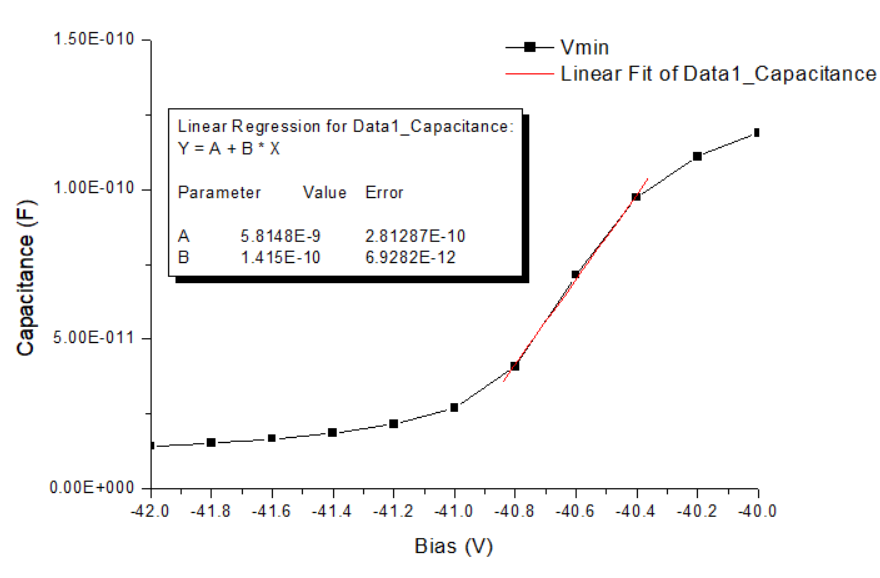 Capacità
Tensione
25
Backup
Sensori 2x2 pad
La disuniformità all’interno dei singoli wafer è di ~ 0.4% (W2) e ~ 0.7% (W4).
Paragone tra i sensori single pad e quelli 2x2:
Wafer 4, disunifromità di ~ 3.2% 
Wafer 2, ~ 1.5%
Sensori 4x24 pad
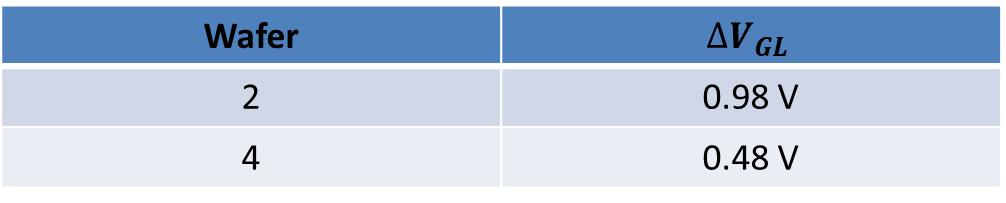 La disuniformità all’interno dei singoli wafer è di ~ 2.4% (W2) e ~ 1.2% (W4).
26
Backup
27